Bli kjent med forsøkslæreplanene for FVO
Innhold
Formålsparagrafen
Struktur og innhold i forsøkslæreplanene
Kompetansebegrepet
Lokalt læreplanarbeid
Forsøkslæreplanene i FVO
Formålsparagrafen (§1-1 i Opplæringslova) er førende for opplæringen i forsøket, på samme måte som for øvrig grunnopplæring.
Forsøkslæreplanene er utviklet for forsøket med modulisert opplæring i FVO.
Læreplanene i fag består av fire moduler.
Deltakerne i forsøket er i all hovedsak voksne som skal lære norsk språk og fag samtidig. 
Skolene skal med utgangspunkt i forsøkslæreplanene i fag utarbeide lokale læreplaner som er tilpasset målgruppen.
Forsøkslæreplanene inngår i en sammenheng (1)
Opplæringslovas § 4A-6
Innhaldet i opplæringa§ 1-1 gjeld så langt det passar for opplæring etter dette kapitlet. […]
Formålsparagrafen
…,opne dører mot verda og framtida…..
Ho skal fremje demokrati, likestilling og vitskapleg tenkjemåte.
Elevane og lærlingane skal utvikle kunnskap, dugleik og holdningar for å kunne meistre liva sine og kunne delta i arbeid og fellesskap i samfunnet.
Formålsparagrafen og læreplanene i fag
«Formålsparagrafen er grunnmuren for skolens praksis. Temaer som defineres i læreplanverket må være knyttet til samfunnsutfordringer som er aktuelle over tid, være overordnede og reflektere innholdet i formålsparagrafen.» (Meld.st.28 2015-16, s.7)

Læreplanene i fag bør leses og forstås i lys av formålsparagrafen.
Forståelse av de overordnede formålene med opplæringen kan bidra til at det blir enklere å se flere kompetansemål i sammenheng.
Forsøkslæreplanene inngår i en sammenheng (2)
Forsøkslæreplanene
Progresjon gjennom modulstrukturen
Læreplanene har en innebygget progresjon i fagenes hovedområder, norskspråklige ferdigheter og grunnleggende ferdigheter.
10
Felles for alle fagplanene
Det er utviklet læringsutbyttebeskrivelser (LUB) for hver modul.LUB-en kommuniserer på en kortfattet, overordnet måte til eksterne samarbeidspartnere hva deltakerne skal kunne etter hver modul.
Første modul er mindre omfattende enn de andre modulene, slik at deltakerne som starter på denne modulen, skal oppleve størst mulig grad av mestring og progresjon.

Grunnleggende ferdigheter inngår i alle fag og moduler.
Voksenperspektivet er gjennomgående. Innholdet skal være relevant, autentisk og tilpasset voksne, i praksis voksne andrespråksbrukere.
11
Samme struktur i fagenes læreplaner
Formål
Grunnleggende ferdigheter
Hovedområder
Læringsutbytte og kompetansemål
Vurdering
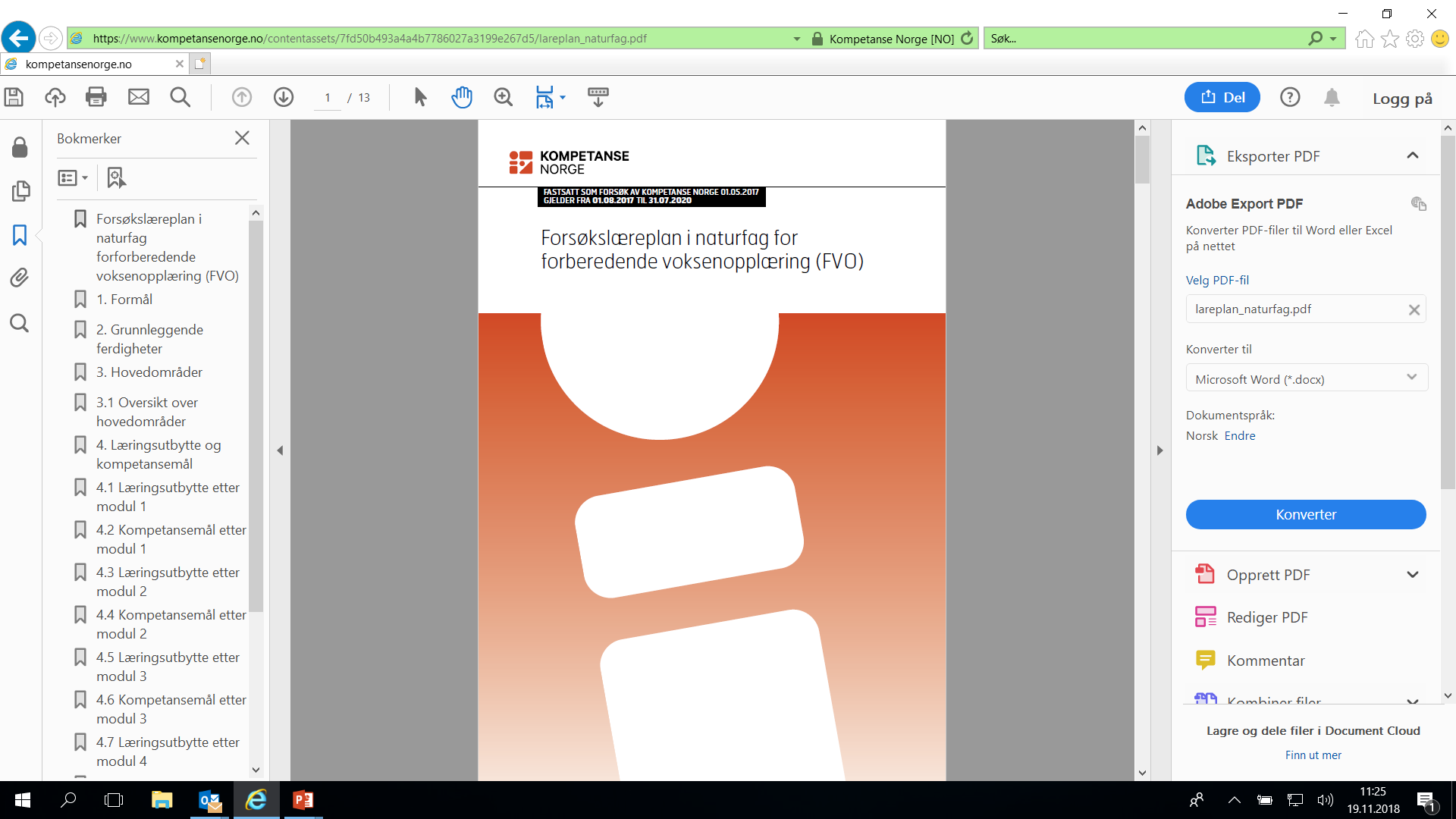 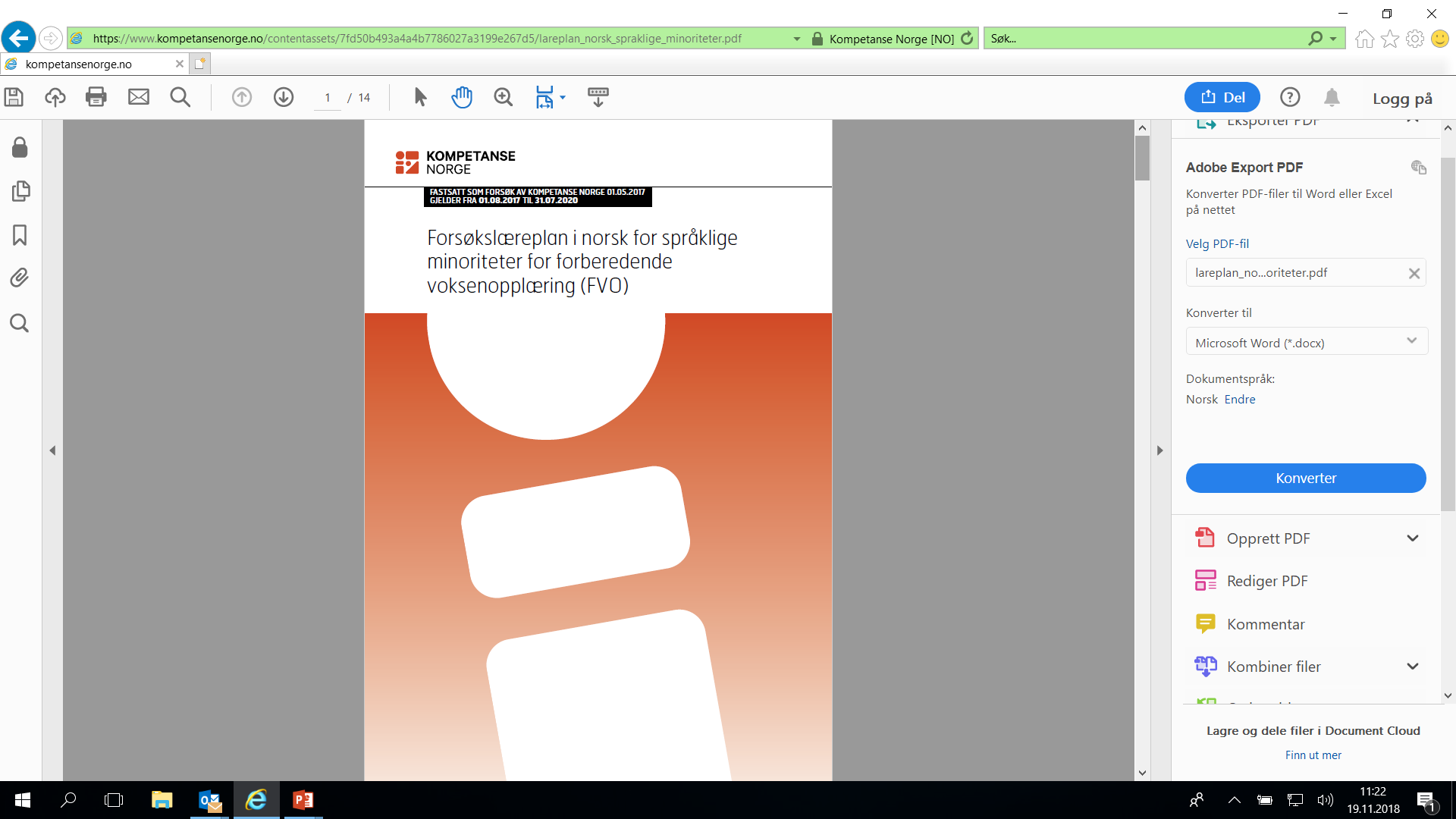 Formål
I formålet beskrives:

 fagets plass i samfunnet
 fagets egenart
 fagets metoder og tenkemåter
Formålsbeskrivelsen skal være retningsgivende for arbeid med kompetansemålene.
Grunnleggende ferdigheter
Grunnleggende ferdigheter er integrert i kompetansemålene, der de bidrar til utvikling av, og er en del av, fagkompetansen.
Det er fem grunnleggende ferdigheter:
Å ha muntlige ferdigheter
Å kunne skrive
Å kunne lese
Å kunne regne
Å ha digitale ferdigheter

Undervisning i grunnleggende ferdigheter skal være på fagenes premisser
For eksempel det å lese i naturfag vs. det å lese i norsk
Hovedområder
Hvert fag er strukturert i hovedområder.
For hvert hovedområde er det formulert kompetansemål. 
Hovedområdene utfyller hverandre og må ses i sammenheng.
Læringsutbytte og kompetansemål
Det er utviklet læringsutbyttebeskrivelser (LUB) for hver modul.
LUB er en kort syntese av hvilken kompetanse deltakeren skal ha etter avsluttet modul.
Kompetansemålene skal leses i lys av LUB.
Kompetansemålene beskriver hva deltakeren skal mestre etter endt opplæring i den enkelte modul. 
De samlede kompetansemålene er grunnlaget for vurdering av deltakerens kompetanse i faget. 
Deltakerne vil i ulik grad nå de fastsatte kompetansemålene.
Vurdering
Eksamen etter modul 4
Skriftlig eksamen
Deltakerne trekkes ut til ett av fagene norsk for språklige minoriteter/norsk, matematikk eller engelsk.
Skriftlig eksamen blir utarbeidet og sensurert sentralt. 
Muntlig eksamen
Deltakerne trekkes ut til ett av fagene norsk for språklige minoriteter/norsk, matematikk, engelsk, naturfag eller samfunnsfag.
Muntlig eksamen blir utarbeidet og sensurert lokalt.
Kompetansebegrepet
«Kompetanse forstås som evnen til å løse oppgaver og mestre utfordringer og bruke de i konkrete situasjoner. Kompetanse inkluderer en persons kunnskap, ferdigheter og holdninger, og hvordan disse  brukes i samspill» (Meld.St.16, 2015-16).
Se filmen fra Utdanningsdirektoratet om kompetansebegrepet i fagfornyelsen.
19
Kompetansemålene
Omhandler både faglig og språklig kompetanse
Beskriver høy måloppnåelse innenfor hvert hovedområde

Har grunnleggende ferdigheter integrert i målene

Er utformet slik at de kan benyttes både når opplæring foregår i regi av skole og i arbeidsmarkedstiltak
En analyse av kompetansemålene i fageneNivå på norskspråklige ferdigheter som forutsetning for høy måloppnåelse i kompetansemålene:
Karrierelæring integrert i læreplaner i fag på modul 3
Kompetanse Norge definerer karrierelæring på følgende måte:
«Karrierelæring er en læringsprosess der deltakerne utvikler ferdigheter, kunnskaper, holdninger og egenskaper som de trenger for å kunne ta et reflektert utdannings- eller jobbvalg, og for å mestre overganger til arbeidslivet. Den kompetansen den enkelte utvikler kalles karrierekompetanse.»
(Se https://www.kompetansenorge.no/Karriereveiledning/karriereveiledning-for-integrering/ressurser-for-veiledning/#ob=20463 for mer informasjon).

Karrierelæring er integrert i fagene norsk for språklige minoriteter/ norsk, samfunnsfag og engelsk på modul 3.
Forsøkslæreplanene inngår i en sammenheng (3)
Lokalt arbeid med læreplanene
Skolene skal på bakgrunn av læreplanene i fagene utarbeide lokale læreplaner. 
De lokale læreplanene bør konkretisere:
innholdet i opplæringen
organisering av opplæringen
hvilke arbeidsmåter som skal brukes
Å sikre progresjon i de lokale læreplanene
Hvilke kompetansemål bør komme når?
Hvilke kompetansemål bør deltakerne jobbe med flere ganger?
Hvilke kompetansemål bør deltakerne arbeide med samtidig?
Hvilke kompetansemål bør deltakerne arbeide med på tvers av hovedområder?
Hvilke hovedområder bør deltakerne arbeide med på tvers av fag?

				(Hentet fra Utdanningsdirektoratet om progresjon)
Å skape gode overganger mellom modulene
Det lokale arbeidet med læreplaner for fag handler blant annet om å lese læreplanen med tanke på progresjon. 
Det er viktig å sette seg inn i kompetansemålene for alle moduler i det aktuelle faget. Kompetansemålene på en lavere modul gir informasjon om forventet kompetanse ved oppstart av opplæringen på en høyere modul.
For deltakernes læring er det viktig at kunnskap om deltakernes kompetanse overføres ved overgang fra en modul til en annen.
Eksempel på progresjon i samfunnsfag
Verbene beskriver ulikt nivå på kompetansen.

Hvordan kan man konkretisere kompetansemålene lokalt på en slik måte at man sikrer tilpasset progresjon og gode overganger? 
Hvordan planlegge for å undervise effektivt?
[Speaker Notes: Å undervise effektivt og smart: 
F.eks. 
Koble kompetansemål sammen i forhold til tema og innhold
Undervise samtidig mot kompetansemål som støtter og beriker hverandre på tvers av fag
Utnytte spiralprinsippet for å bygge ut kompetanse gjennom en periode, eller på tvers av moduler]
Eksempel på hvordan man kan planlegge for å  undervise effektivt
Koble sammen kompetansemål som støtter og beriker hverandre
innenfor et hovedområde
på tvers av hovedområder i faget
på tvers av fag

Utnytte spiralprinsippet 
for å bygge ut språkferdigheter over tid innenfor rammen av en modul eller over flere moduler
for å utvikle forståelse for komplekse faglige begreper gjennom flere perioder i en modul og/eller gjennom flere moduler
Hvordan kan skolen legge til rette for gode overganger mellom modulene?
Diskutere hvordan man forstår kompetanse i fag etter endt opplæring på en modul
i fagteam
blant lærerne som underviser på samme modul
felles for hele kollegiet
Lærerne på ulike moduler drøfter hva som er nødvendig kompetanse ved overgang til neste modul.
Ta utgangspunkt i vurderingsveilederne/elevbesvarelser/elevtekster for å utvikle en felles forståelse av laveste nivå for godkjent og for karaktersetting.
Etablere et system for overføringsmøter
Overføre informasjon om deltakernes oppnådde kompetanse
Drøfte hvordan man kan sikre progresjon for den enkelte
Deltakernes rolle i arbeid med lokale læreplaner
«Elevane og lærlingane skal utvikle kunnskap, dugleik og holdningar for å kunne mestre liva sine og kunne delta i arbeid og fellesskap i samfunnet.»

«Skolen og lærebedrifta skal møte elevane og lærlingane med tillit, respekt og krav, og gi dei utfordringar som fremjer danning og lærelyst.»
(Fra opplæringslovas §1-1)

Når og på hvilken måte kan man involvere deltakerne i planarbeidet? 
               
Samtale med deltakerne om hva kompetansemålene betyr 
Bryte ned kompetansemål og formulere mål i korte tidsspenn sammen med deltakerne.
Hvordan legge til rette for deling av ressurser og erfaringsbasert læring i opplæringen etter forsøkslæreplanene?
Eks.
Bruke delingsverktøy og plattformer for
OneNote
Chromebook